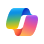 Copilot for Microsoft 365
Your everyday AI companionCampaign-in-a-Box Execution Guide
Partner marketing resources to generate interest and qualify intent
Table of contents
Campaign overview
Message for partners
Demand generation overview

Target the ideal audience: 
Audience
Messaging framework 
Campaign copy blocks

Build your campaign: 
Campaign journey
PMC asset library

Activate, track and close sales: 
Checklists and guidance
Copilot for Microsoft 365: Your everyday AI companionCampaign-in-a-Box
Launch a campaign to drive awareness, generate leads, and initiate sales engagement opportunities to help customers engage with and adopt Copilot.
Copilot for Microsoft 365 combines the power of large language models (LLMs) with your data in the Microsoft Graph—your calendar, emails, chats, documents, meetings, and more—and the Microsoft 365 apps to turn your words into the most powerful productivity tool on the planet. 

As a Microsoft SI partner, you have a unique opportunity to help customers with:
AI Advisory Services. Reimagine processes with Microsoft AI and build a transformation strategy around core Microsoft Copilot and/or Asure OpenAI workloads to meet business needs.
Readiness Assessment. Ensure that your environment, data governance, security, and policies are ready for Copilot.
Deployment. Ready your IT environment for Microsoft 365 Copilot adoption, configure security and compliance, and walk away with a solid understanding of how Microsoft 365 Copilot can be deployed to meet the needs of your organisation.
Adoption and Change Management. Accelerate Microsoft 365 Copilot adoption by conducting employee training, driving change management programs, and measuring business impact while exploring new Copilot use cases.
Grow, nurture, and close deals in your pipeline as you help your customers unlock productivity and unleash creativity in the apps millions of people use every day across work and life.​

Use this guide and associated materials to create your own sales and marketing campaign that highlights the benefits of Copilot for Microsoft 365 and your services.
Demand Generation Campaign Overview
Share pipeline opportunity progression via Partner Center
Build a pipeline of qualified prospects and drive interest for your service or solution. Leverage targeting and message guidance, campaign journey, asset templates, activation checklist, and timeline to generate new leads.
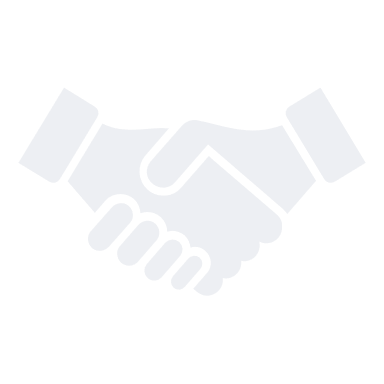 Connect
Follow-up with qualified leads in 1:1 conversations to secure interest and conversion.
Execute
Promote your solution and generate demand with step-by-step full-funnel campaign execution guidance.
Build
Customise provided marketing assets with your solution value prop and business messaging  for a co-branded campaign.
Qualify customers for 1:1 engagement
Target
Build your pipeline by identifying high-value target accounts and combine with priority prospects.
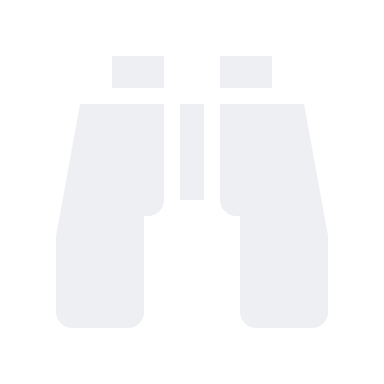 Target the ideal audience
Priority Audiences
This campaign is targeted at Business Decision Makers & IT Decision Makers across several personas from Executives, HR, Operations and Sales to Marketing, Finance and IT. Business leaders want to increase productivity and manage the bottom line. They are both intrigued by the promise of AI to increase productivity and skeptical about its potential and are wrestling with the unrelenting pace of change. Microsoft is the leading company predicting and shaping the future of work and is innovating to help every customer capitalise on the platform shift to AI already underway at a blistering pace.
Executive
HR
Operations
Sales
CEOCIOCMOGM
PresidentSr Manager
Team Leader
Employment SpecialistHR Assistant
Recruiter
Labor Relations Payroll Specialist
Learning Lead
Operations Analyst
Operations Manager
Quality Control Lead
Account Executive
Quality analyst
Onboarding Specialist
Sales Associate
Sales Engineer
Sales Representative
Marketing
Finance
IT
Brand Manager
Content Strategist
Creative Director
Graphic Designer
Market Researcher
Product Marketing Manager
Accountant
Financial AnalystFinance Manager
Investment ManagerFinancial Advisor
Risk Specialist
Cybersecurity Analyst
Help desk Support
Hardware Technician
IT Project Manager
Network Administrator
Software Developer
Amplify human creativity
Messaging framework
Microsoft 365 increases productivity and helps you rediscover joy in your work.
 
For users this means: People feel more energised and fulfilled, and we have more time to focus on what matters most.
 
For decision makers this means: Energised employees, higher quality output, and stronger organisational performance. ​
Harness a new wave of productivity
Count on responsible, secure AI from a partner you trust
Campaign copy blocks
Customise these copy blocks for use in your demand generation campaign.
25-word
100-word
50-word
Transform your daily workflow with Copilot for Microsoft 365, seamlessly integrated into familiar tools like Teams, Word, Excel, and more. This next-gen AI, powered by extensive language models and your Microsoft Graph data, turns natural language into a potent productivity tool. Elevate creativity and efficiency with Copilot, revolutionising the way you work.
Elevate productivity with Copilot for Microsoft 365. Seamless integration, powerful AI, and enhanced efficiency in familiar tools.
Elevate creativity and innovation with Copilot for Microsoft 365, seamlessly integrated across the suite of Microsoft 365 apps. Copilot collaborates within familiar tools like Microsoft Teams, Word, Excel, PowerPoint, Outlook, Loop, and more, unleashing the potential of next-generation AI at your fingertips. Transform your AI experience within the trusted productivity apps you rely on daily. Copilot for Microsoft 365, powered by extensive language models and fueled by your data in the Microsoft Graph, converts natural language into a formidable productivity tool. With real-time access to your business data, Copilot is grounded in both content and context, propelling your efficiency to new heights.
Build your campaign
Demand Generation Campaign Journey
Sequence your campaign with the following marketing touchpoints, using templates in the asset library.
2. ACQUISITION
3. CONSIDERATION
1. PROMOTION
4. DECISION
The hero asset (infographic) is promoted to target audiences via social and display ads. Promo emails are sent to existing known contacts.
Visitors who engage with the Work Trend Index special report will receive a multi-email nurture series, surfacing mid-funnel assets to enhance consideration. As they progress through the nurture campaign and show behavioral indicators, they are qualified for a Copilot for Microsoft 365 Workshop.
Leads pass to sales following nurture and qualification. Leads will engage via a Copilot for Microsoft 365 Workshop that consists of a readiness assessment to ensure technical requirements are met, and an envisioning session to identify use cases that facilitate the creation of an implementation plan.
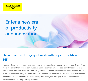 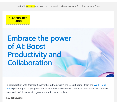 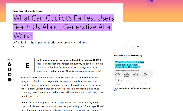 Sales handoff
Email nurture series
Email #1
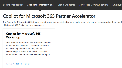 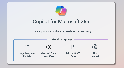 Paid/Organic Social Ad
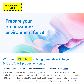 Embrace the AI-powered future of work
(CTA: download Infographic)
Static Banner
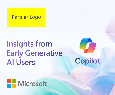 Promo email
Contact sales
Send to existing known contacts to capture interest and promote the hero asset.
Yes
Copilot for Microsoft 365 Workshop Link
Partner To Customer Pitch Deck
No
Work Trend Index Special Report: What Can Copilot’s Earliest Users Teach Us About Generative AI at Work?
Email #2
Get your organisation AI-ready
(CTA Copilot for Microsoft 365 Adoption Hub
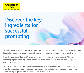 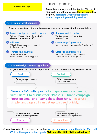 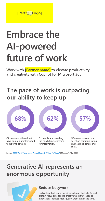 Training/Partner Development
Contact sales
Yes
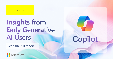 No
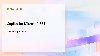 Email #3
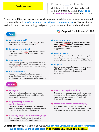 Static banners generate and drive traffic to the hero asset.​
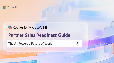 Unlock the Full Potential of Copilot for Microsoft 365 with [Partner Name]
CTA: Prompt Ingredients One Pager
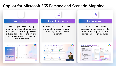 No
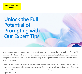 Email #4
Get the most out of Copilot for Microsoft 365: Prompting and Dos and Don’ts
CTA: Prompting Do’s and Don’ts One Pager
Contact sales
Yes
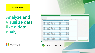 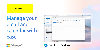 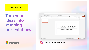 Contact sales
Paid and organic social ads drive traffic to the hero asset.​
Yes
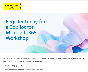 No
Email #5
Infographic and One-pagers
App Specific (Word, PowerPoint, Excel and Outlook) Animated GIF Social Ads
Copilot for Microsoft 365 Workshop Invitation
Contact sales
Yes
Campaign Asset Library
ACQUISITION
CONSIDERATION
PROMOTION
DECISION
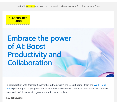 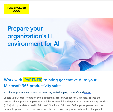 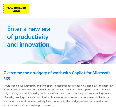 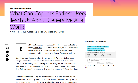 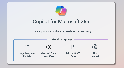 Partner To Customer Pitch deck (1)
TEI Report
Promo email (1)
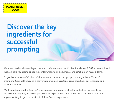 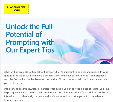 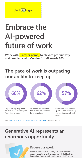 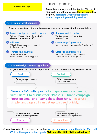 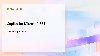 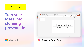 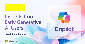 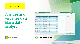 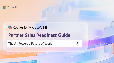 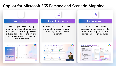 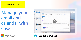 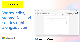 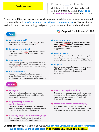 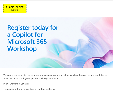 Partner Decks (3)
Social ads (5)
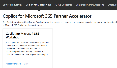 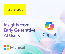 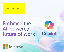 Infographic (1)
Workshop content Link
Nurture emails (5)
Display ads (2)
One-Pagers (2)
Customising your assets
The campaign assets in this collection are templates that require partner customisation. Each asset will give specific instructions for you to make it your own, by modifying:
Brand font, logo, and colors
Solution value proposition and details
Call to Action (with link) and company contact information
Ready to start building your pipeline?
Check out the full range of campaign assets
Get support in our partner portal 
Review Microsoft Partner-Led Marketing Guidelines
Activate, track and close sales with guidance
Campaign Guidance
Build your marketing campaign with these easy-to-follow checklists
1. PROMOTION
2. ACQUISITION
3. CONSIDERATION
4. DECISION
Social
Select the social platform (LinkedIn, Twitter) where your audience engagement is strongest.
Build a paid media plan, identifying budget and campaign dates for a lead acquisition campaign promoting one of the hero assets and targeting priority audiences.
Customise social ad templates for your brand. Be sure to direct the ads to where your hero assets are being hosted.
Incorporate organic promotion, posting via your brand handle.
Consider A/B testing different messaging variations and optimising over the course of the campaign.
Acquisition 
Customise your campaign hero asset, incorporating your CTA.
Host your asset on your web domain, creating a Gated Landing Page, (requiring prospects to enter contact details to access the asset) to aid in lead collection. 
Determine lead capture form requirements that align with your CRM structure and minimise required fields to avoid drop-off.
Update promotional assets with the correct link to your hosted landing page.
Nurture 
Upload assets promoted via nurture to your marketing automation system. Add links to corresponding emails.
Personalise the nurture email files with your solution details, contact info, privacy information, and CTA links. 
Customise the assets promoted in the nurture emails following instructions in each document.
Instrument the emails in your marketing automation system and create lead scoring to qualify leads for sales follow-up.
Sales follow-up
Provide the sales team an overview of the campaign, including a copy of your campaign assets. 
Customise the pitch deck for your own brand. 
Schedule qualified customers for the Enable Frontline Workshop 
Enter sales qualified leads into Partner Center. (See FAQs for help, here)
Email 
Leverage priority audience guidance to build an email list with known prospects or existing customers. 
Use the promotional email to promote the hero asset. Customise the OFT email files according to instructions.
Review results and optimise, refreshing subject lines and campaign messaging for resends to contacts who did not open previously. Consider A/B testing variations, such as recipient first name in the subject lines.
Display Ads
Customise the display ads for your own brand.
Identify the ad network you want to advertise through (e.g., Bing, Google etc.), and whether you will run a broader PPC campaign or a more targeted campaign (displaying your ads to previous visitors to your website, or people in a particular location, for example). 
Set up your campaign parameters including budget and launch your campaign. Monitor and optimise your approach/ audience.
Customise your campaign assets
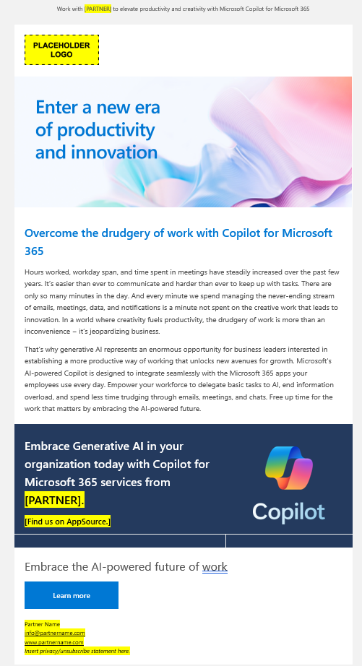 Customising your emails
1
Replace logo placeholders with your own corporate logo. Ensure your logo is 120% the sise of the Microsoft 365 logo per Microsoft’s Partner Brand Guidelines.
Replace the template font with your brand font, matching weights. (Note that font type sises vary and you may need to adjust your sise to fit). Banner and footer overlays can also be adjusted to fit your brand imagery/colors. Images included in this template must remain for use exclusively in this template, must not be altered or used elsewhere.
2
3
Add recipient name.
Link the “Download the infographic” or “Learn more” text to your custom URL for the asset(s).
4
5
Add your contact details, CTA, and applicable links.
6
Insert sender’s signature.
Insert your own copyright information, company info, and links to privacy policy and unsubscribe options.
7